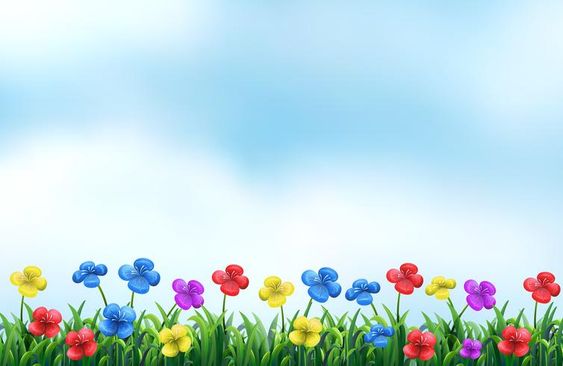 TRƯỜNG TIỂU HỌC QUANG TRUNG
Sách kết nối tri thức với cuộc sống – Lớp 4
 Năm học 2024-2025

MÔN: TIẾNG VIỆT
VIẾT: VIẾT BÀI VĂN MIÊU TẢ CON VẬT.
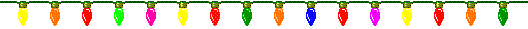 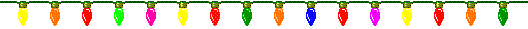 Giáo viên: Trịnh Thị Mơ
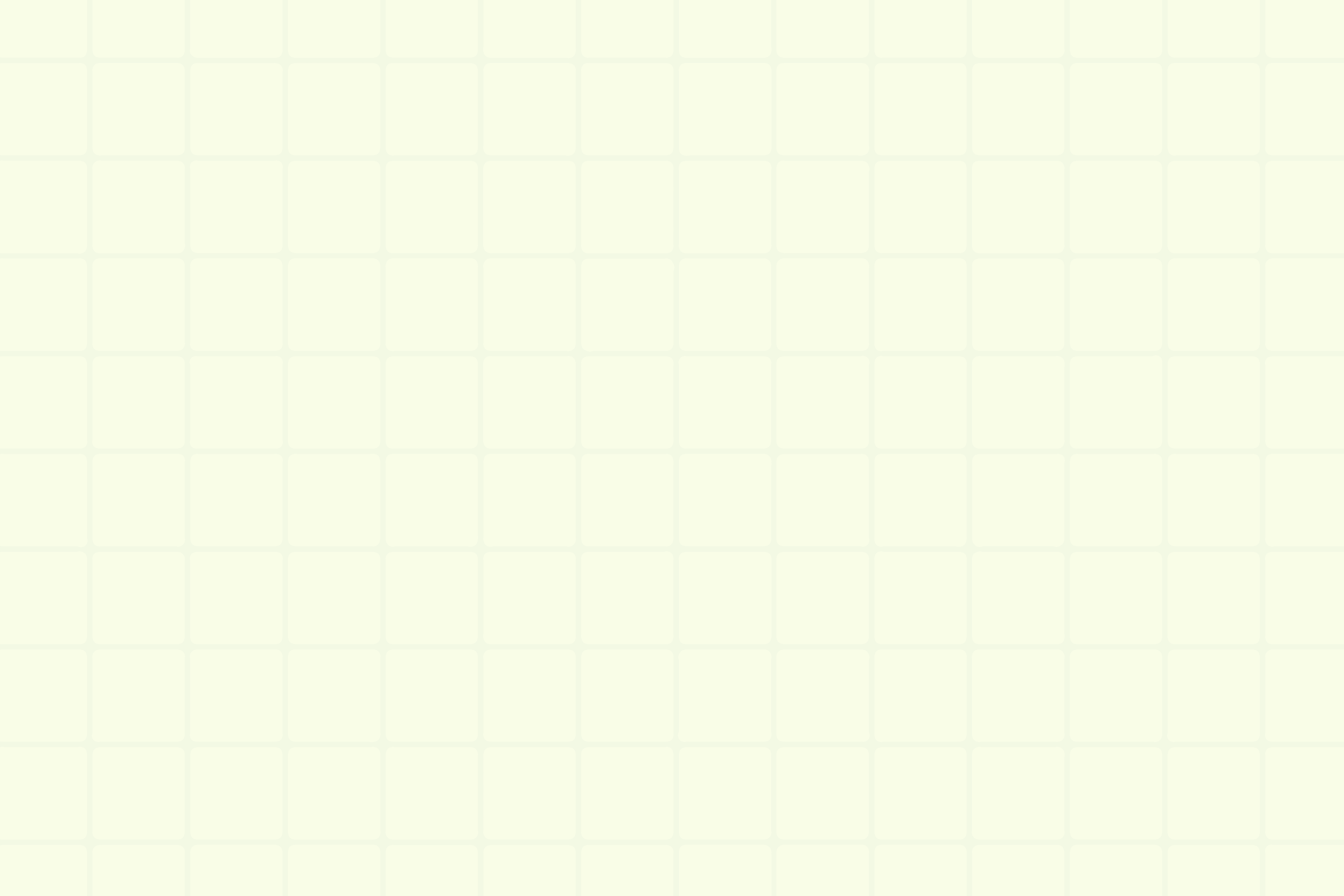 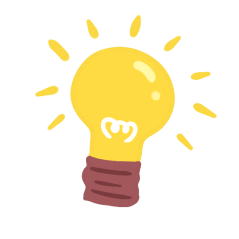 开头
Chọn 1 trong 2 đề dưới đây:
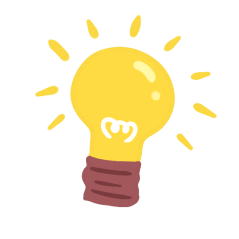 开头
Đề 1: Miêu tả một con vật mà em đã chăm sóc và gắn bó.
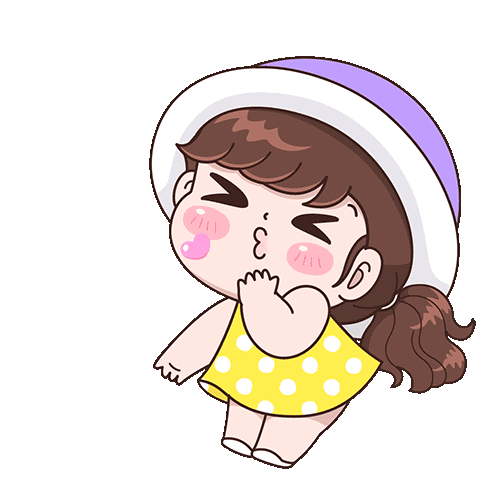 Đề 2: Miêu tả một con vật em đã được quan sát trên ti vi hoặc phim ảnh mà em yêu thích.
1. Dựa vào dàn ý đã lập trong hoạt động Viết ở bài 28, viết bài văn miêu tả con vật mà em yêu thích.
Giới thiệu về con vật
Tả bao quát
v
v
1. Mở bài
2. Thân bài
3. Kết bài
Đặc điểm ngoại hình
Tả chi tiết
Dàn ý bài văn miêu tả con vật
Hoạt động và thói quen
Nêu tình cảm của em với con vật (hoặc cảm xúc, suy nghĩ, điều mong muốn,…) đối với con vật
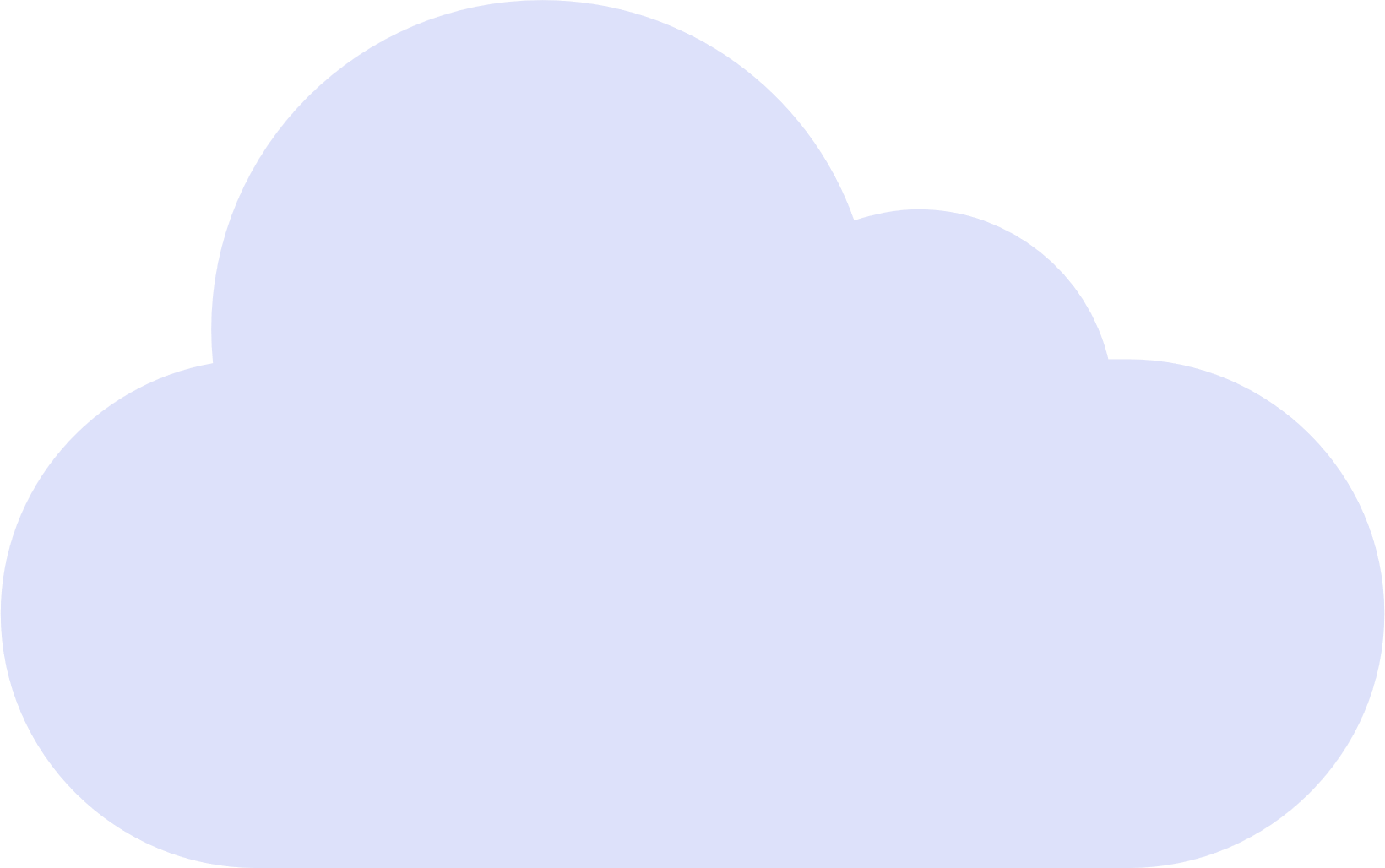 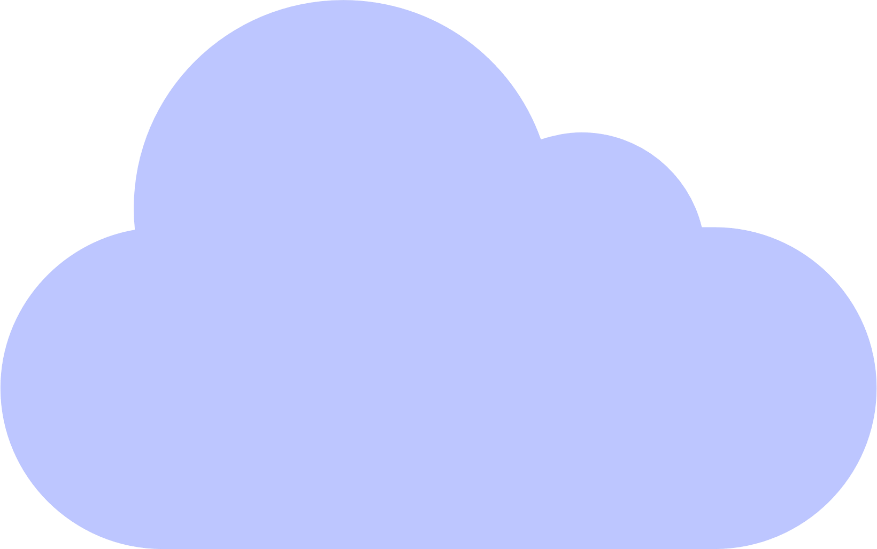 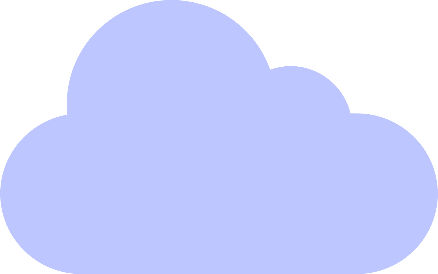 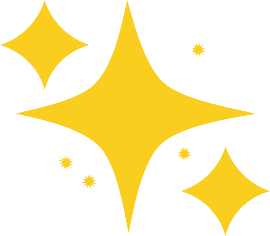 Viết bài
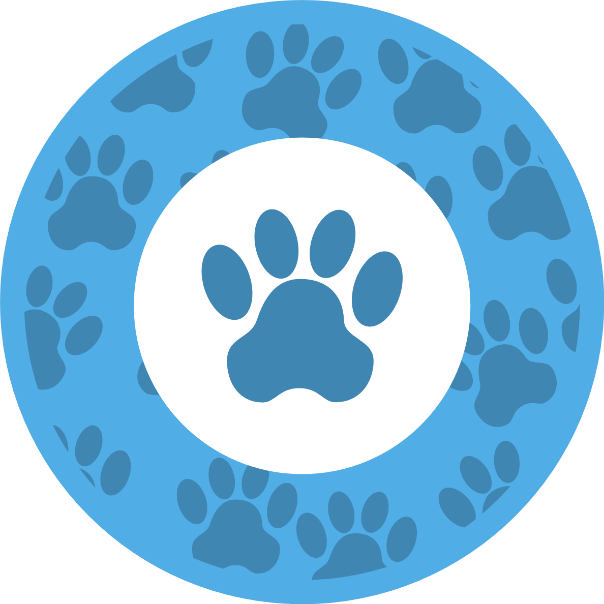 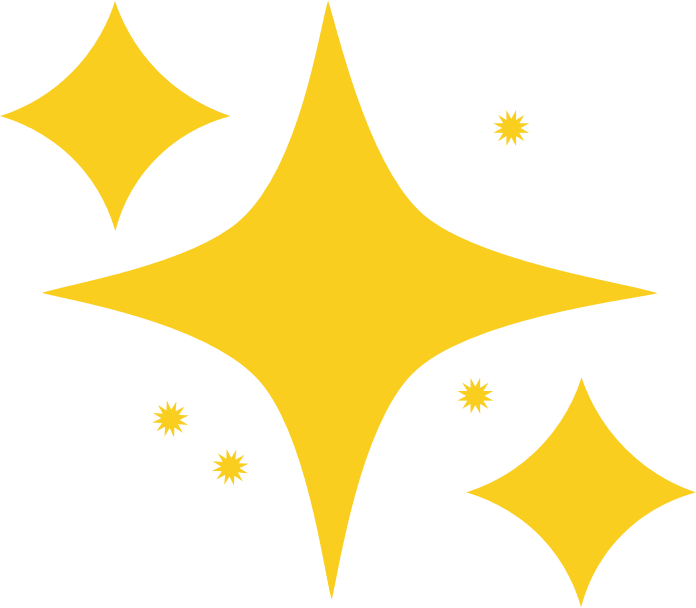 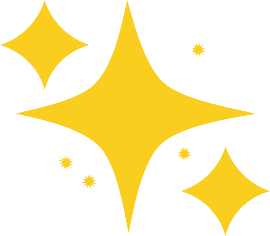 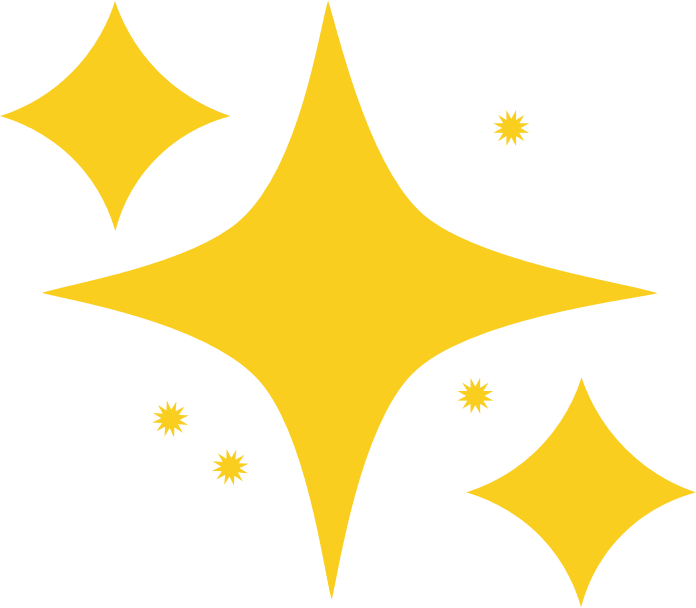 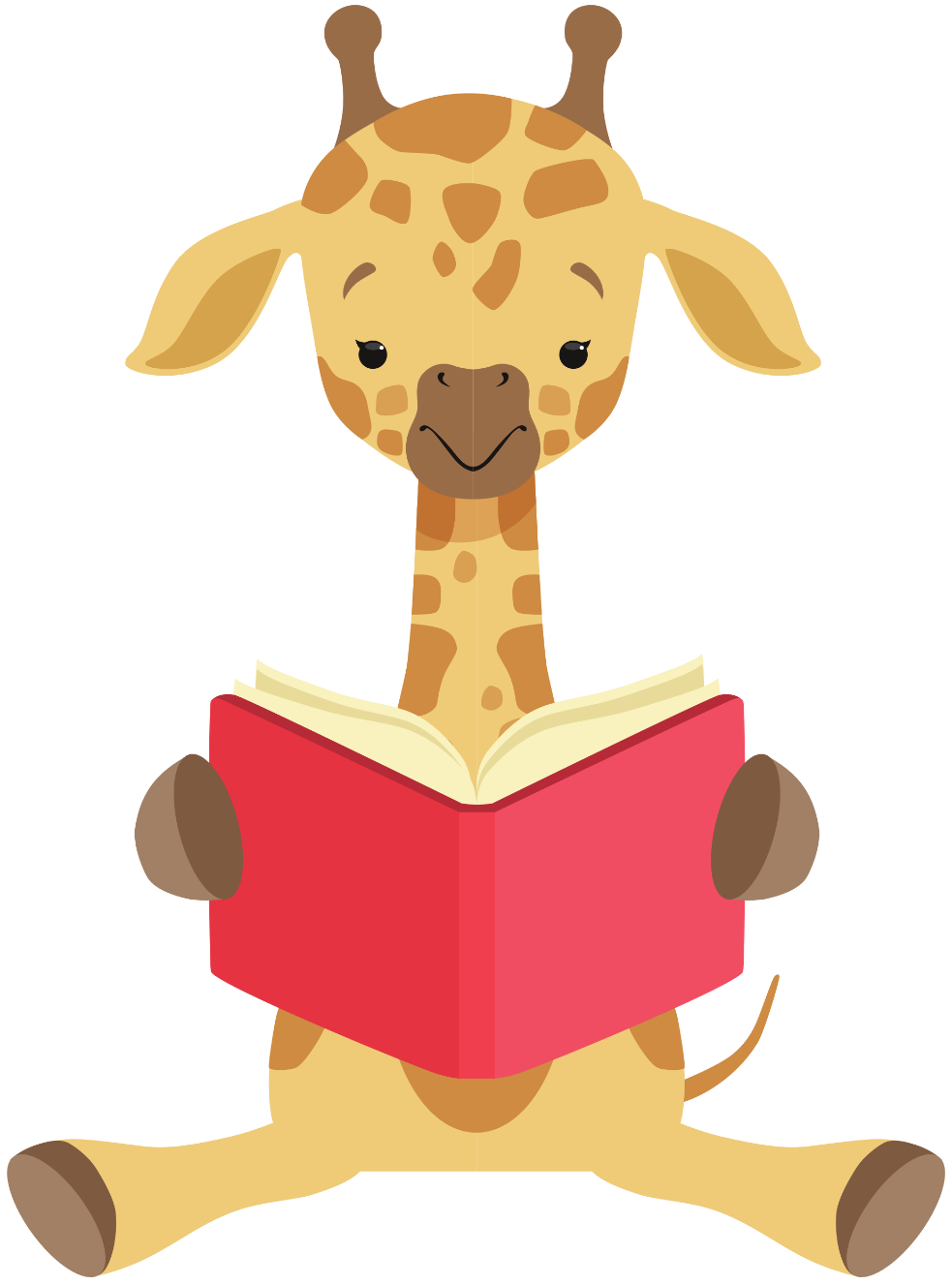 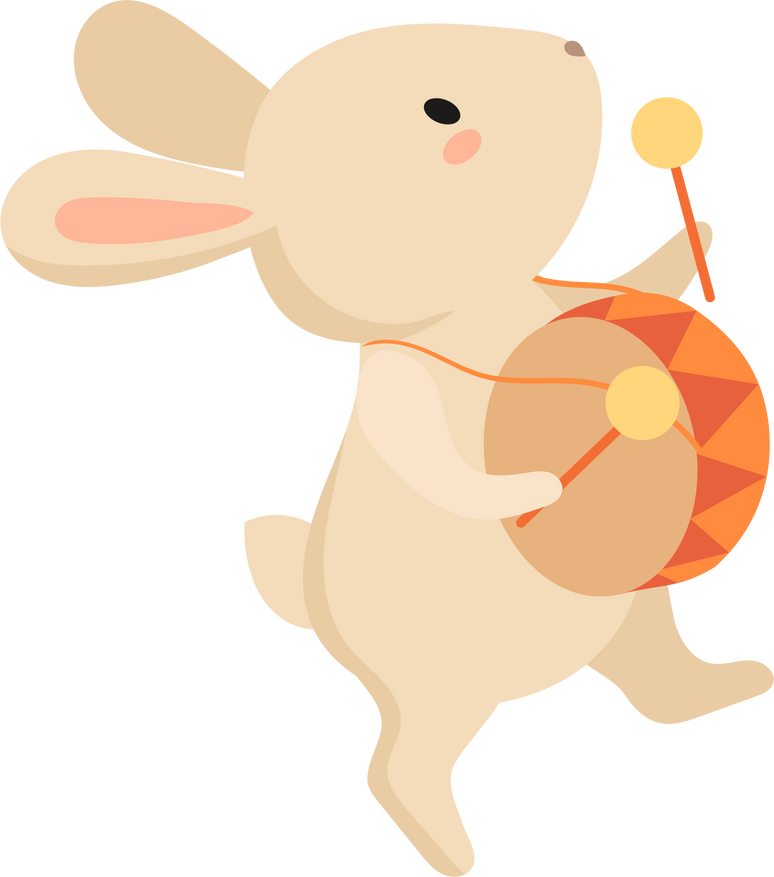 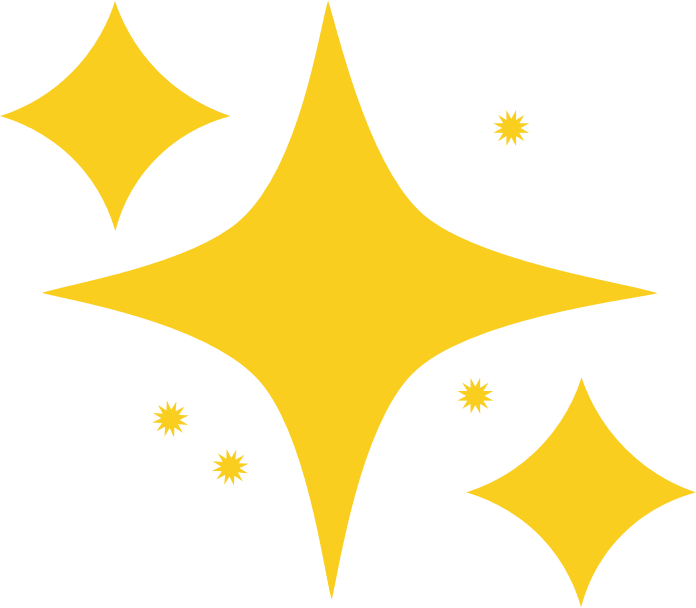 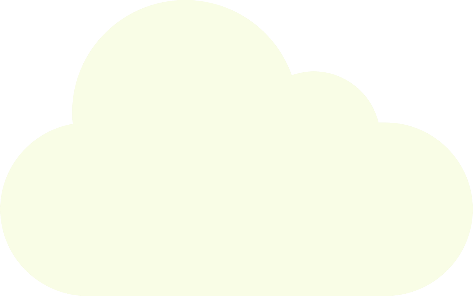 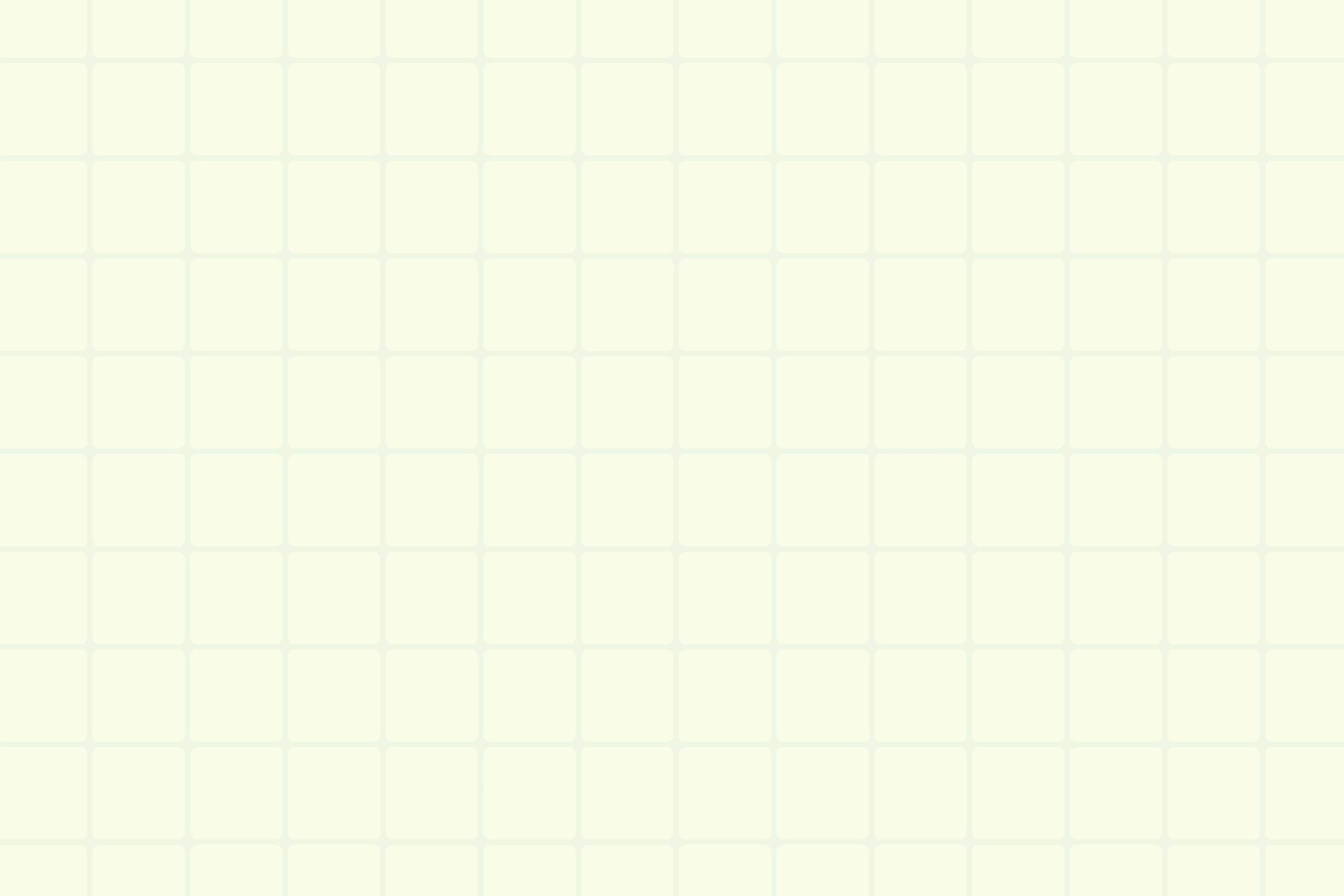 TIÊU CHÍ ĐÁNH GIÁ
Hình thức
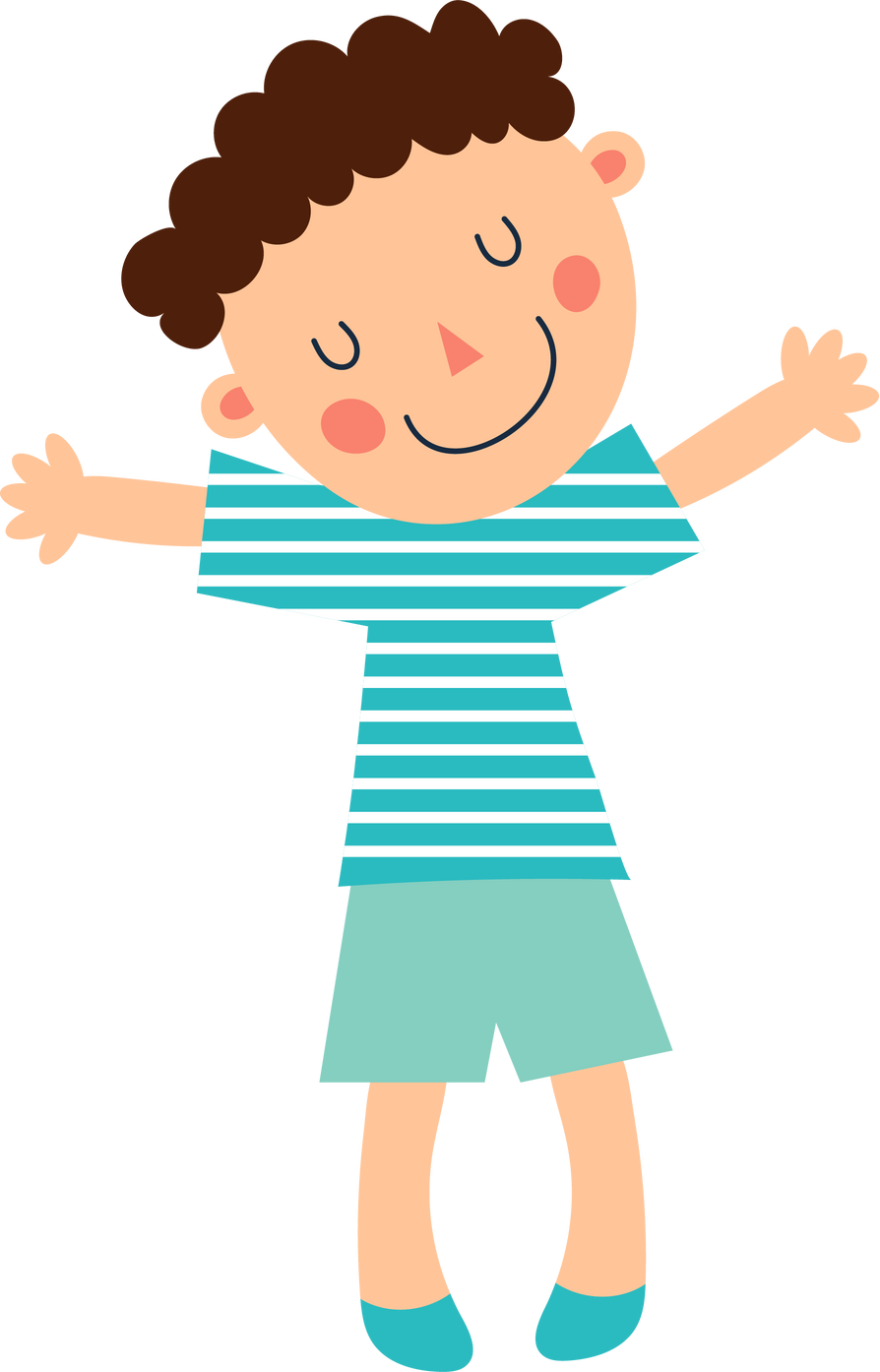 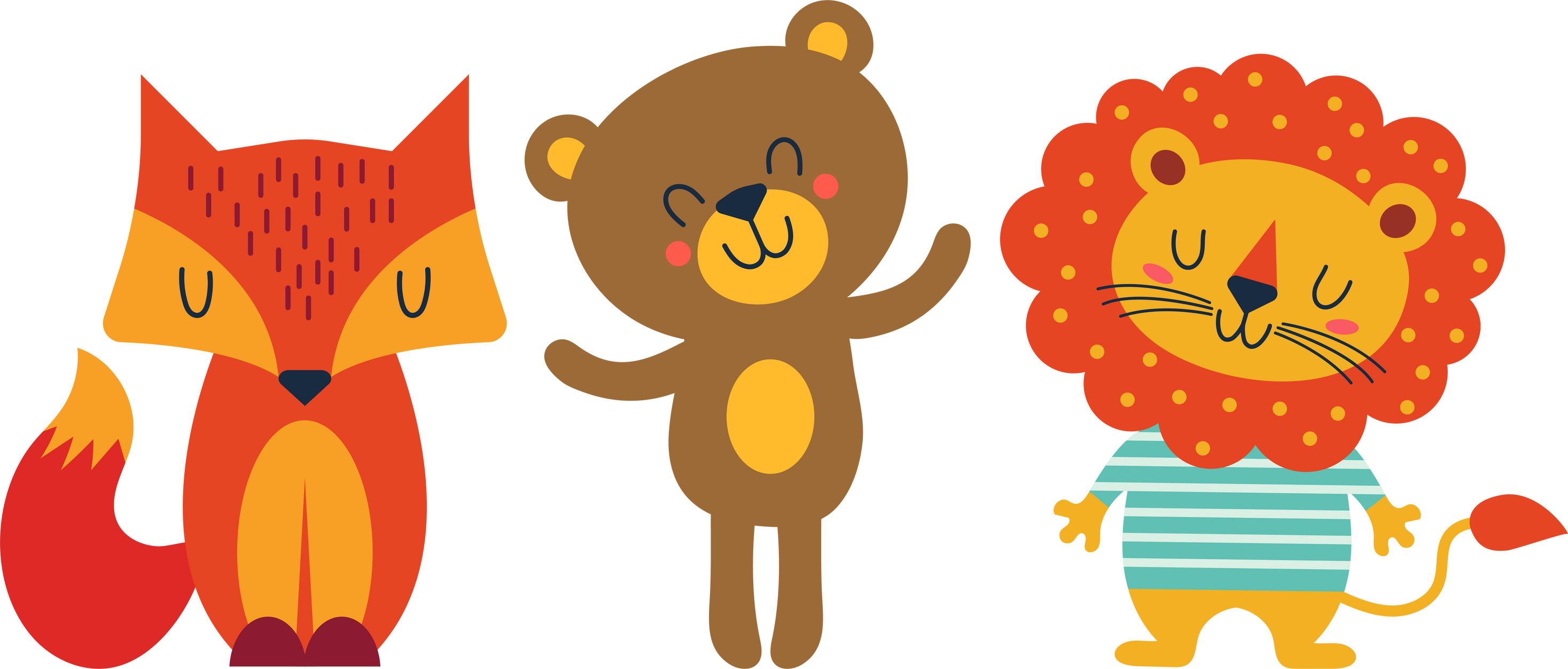 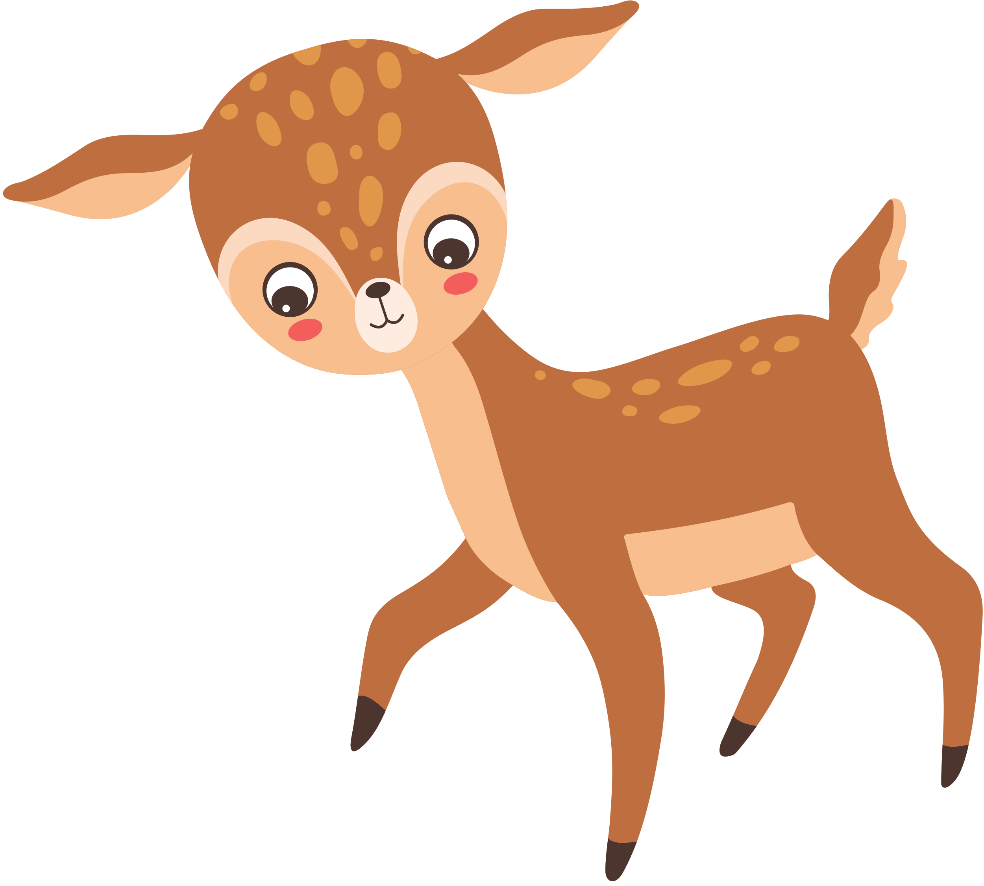 Bố cục đủ 3 phần.
Nội dung
Diễn đạt trôi chảy, 
trình tự hợp lý.
Sử dụng từ ngữ, hình ảnh miêu tả phù hợp.
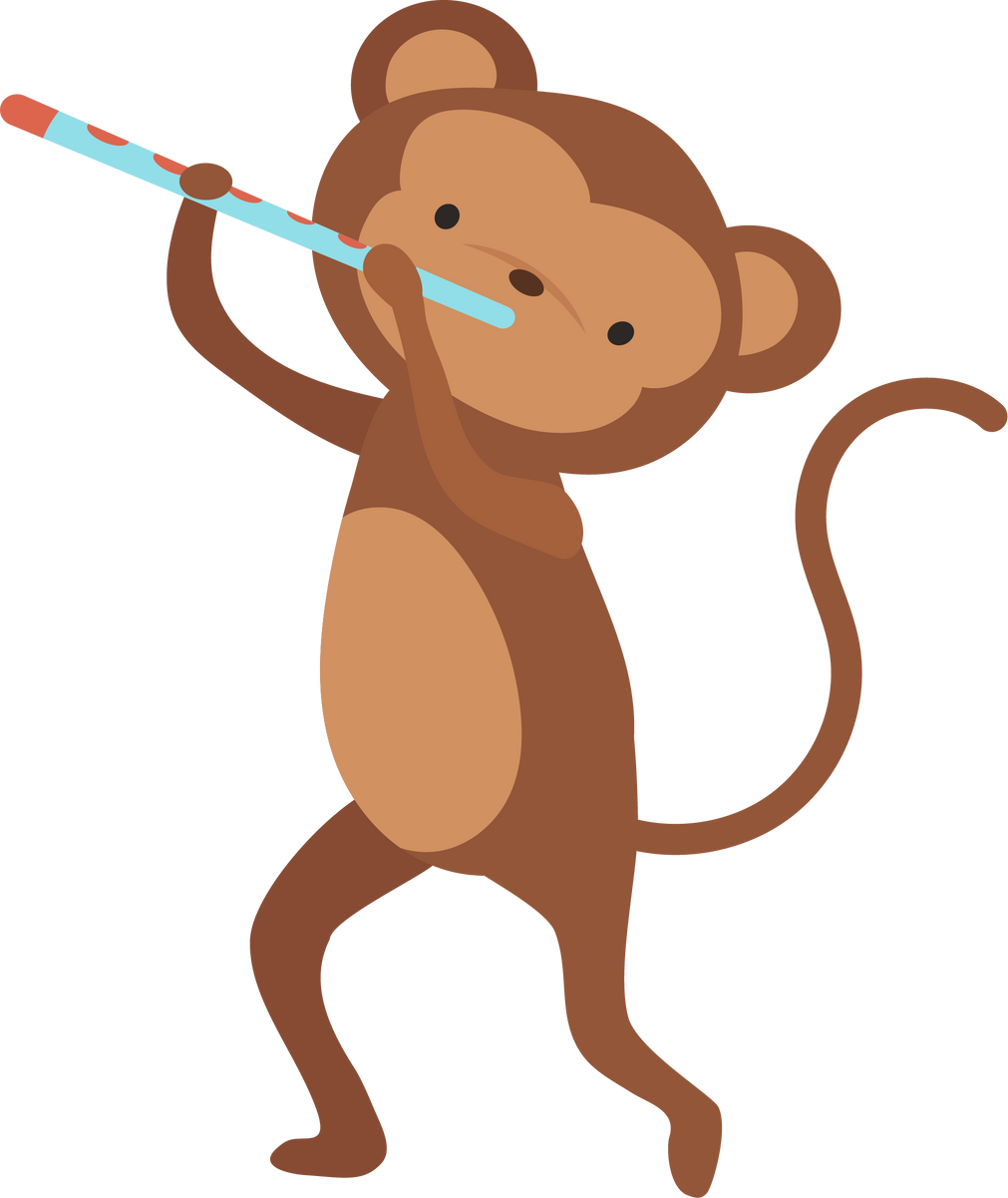 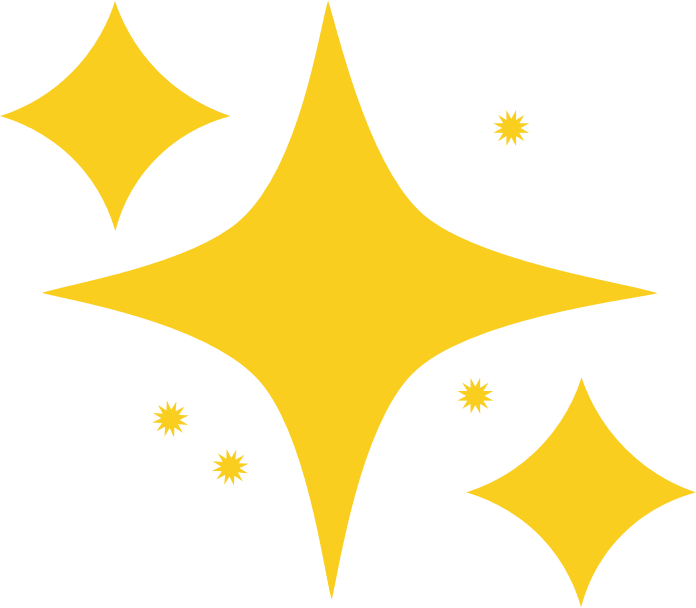 2022-2023 school year
all kinds of
drawing techniques
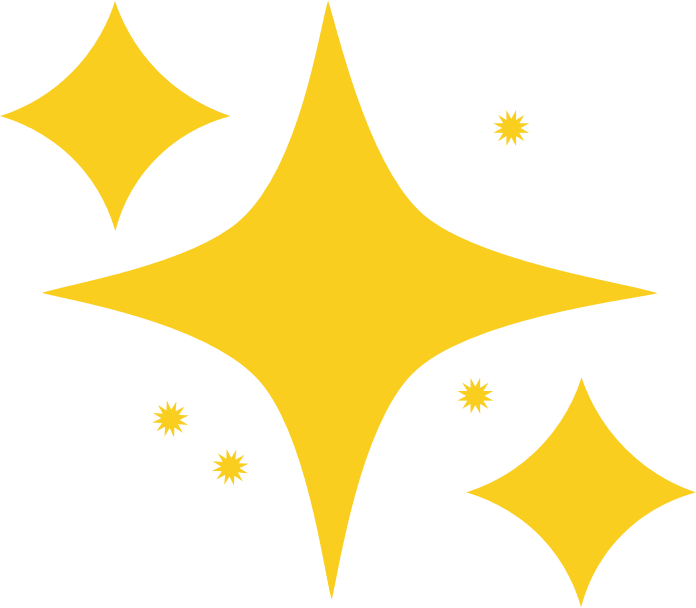 LINE
POINTILIS
SHADING
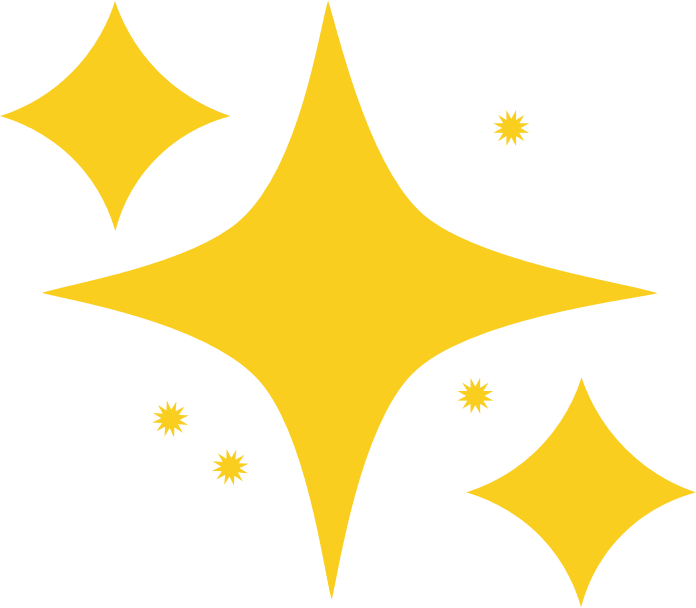 With Canva Presentations, you can collaborate in real-time and feel like you’re in the same room as your teammates or co-presenters.
Find the magic and fun in presenting with Canva Presentations by pressing C for confetti, D for a drumroll, and O for bubbles.
With real-time collaboration, share tasks and work simultaneously to create a powerful presentation.
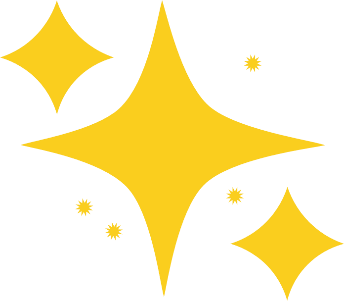 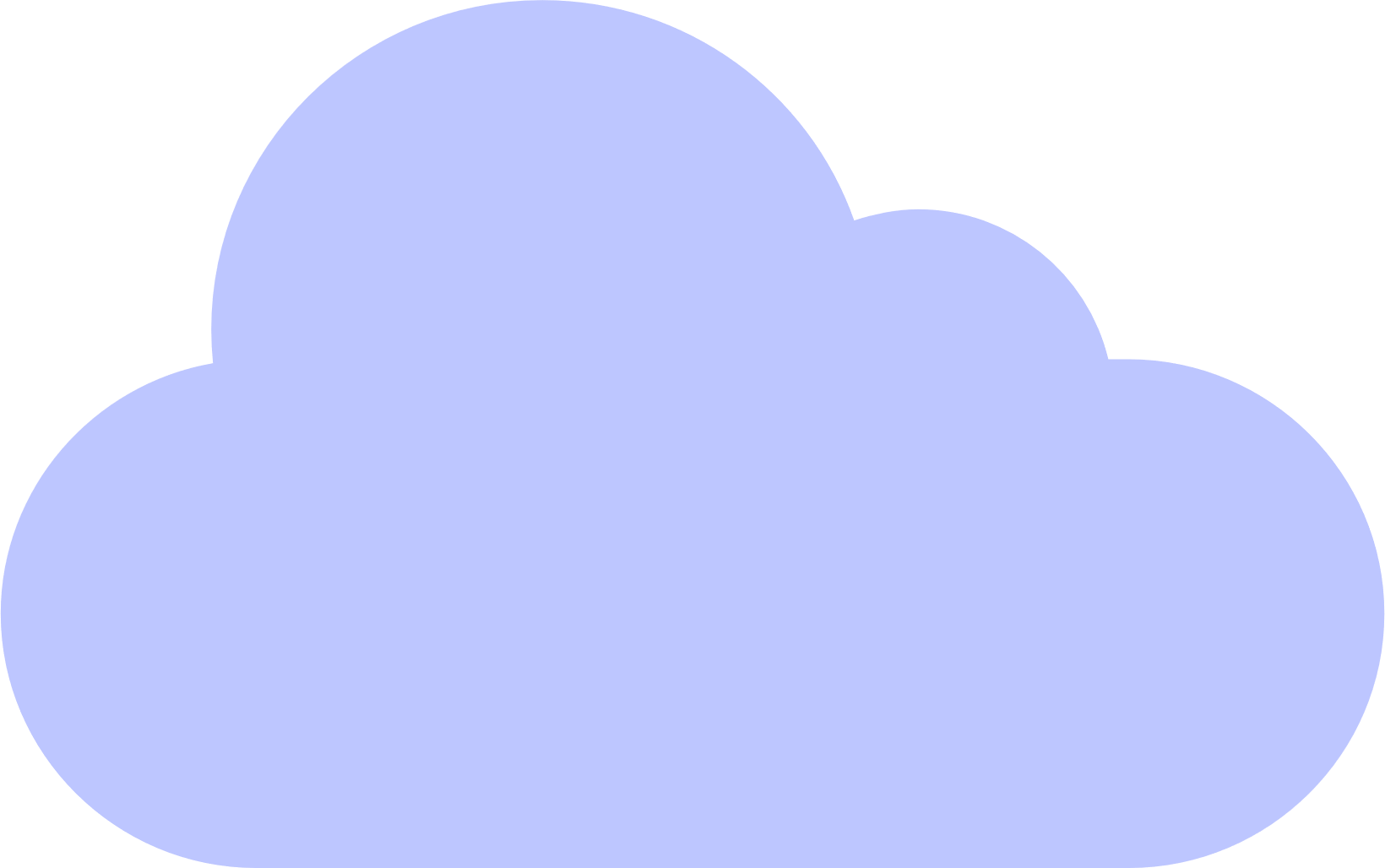 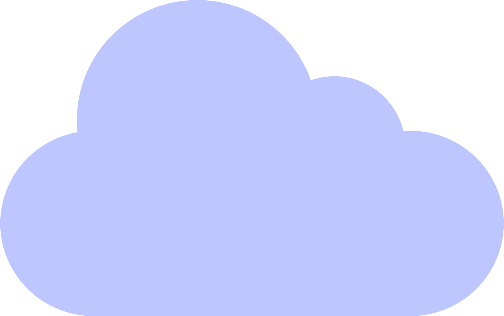 2. Đọc soát và chỉnh sửa bài viết.
a. Đọc lại bài làm của em để phát hiện lỗi.
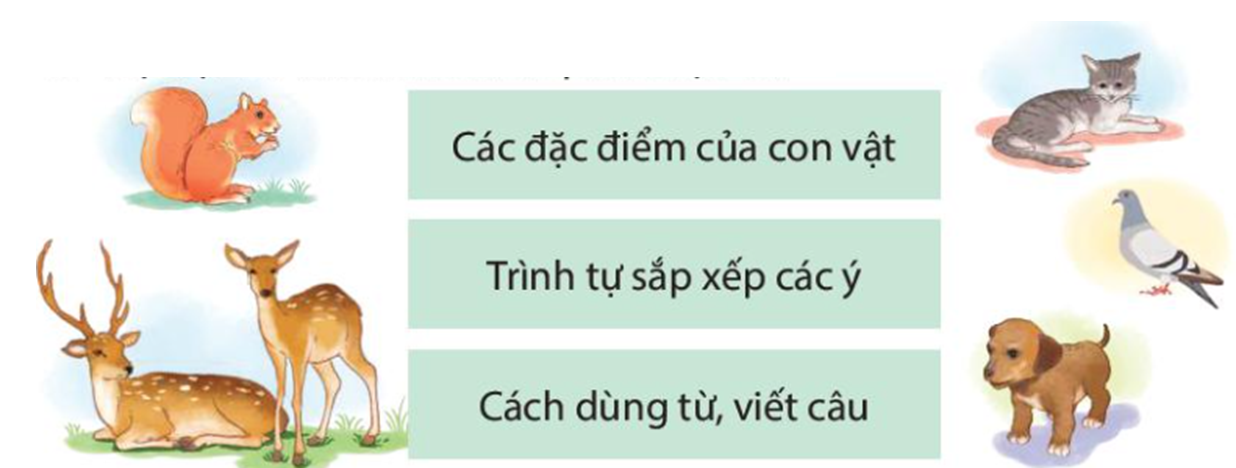 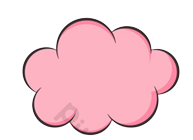 b. Sửa lỗi bài viết (nếu có)
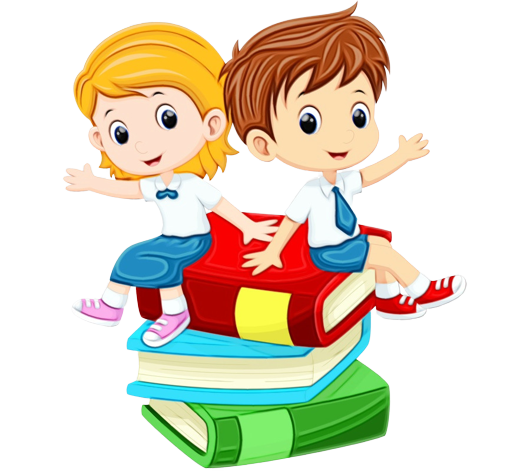 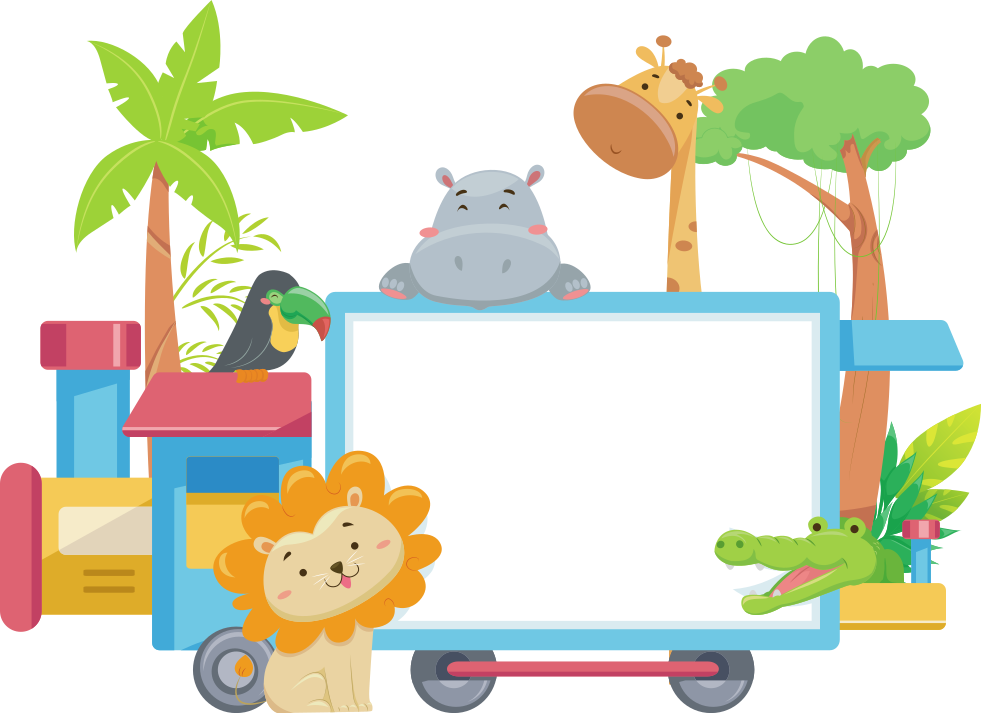 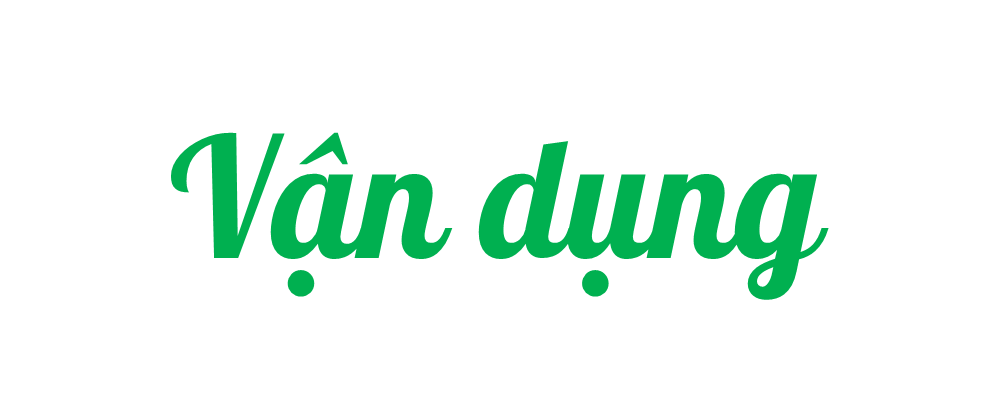 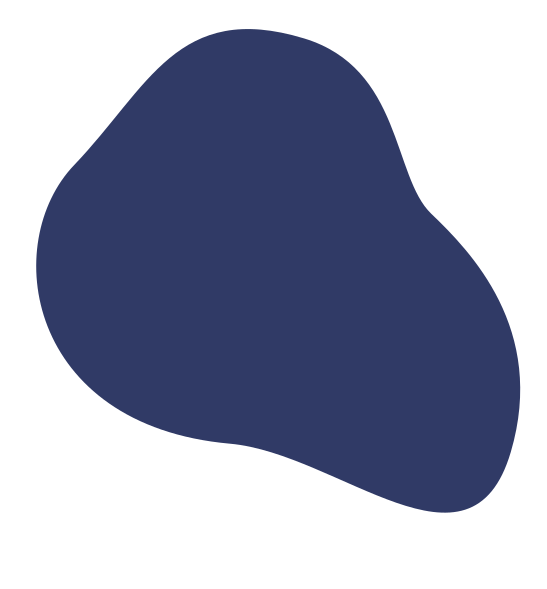 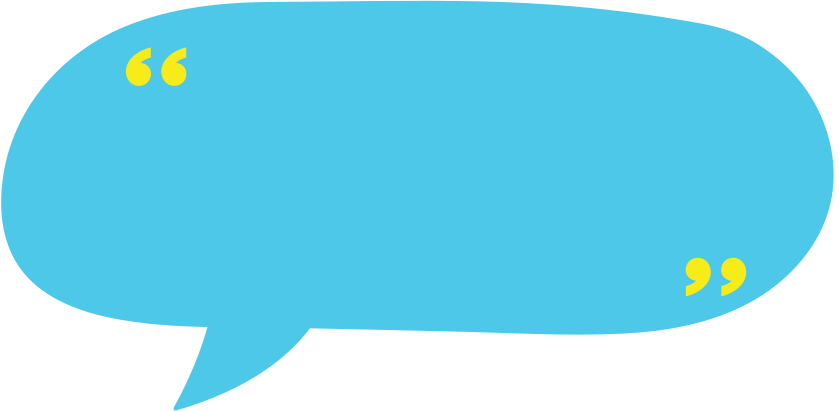 Về nhà:
Tìm đọc các bài văn miêu tả con vật hoặc trao đổi với người thân về đặc điểm của con vật trong bài viết của em.
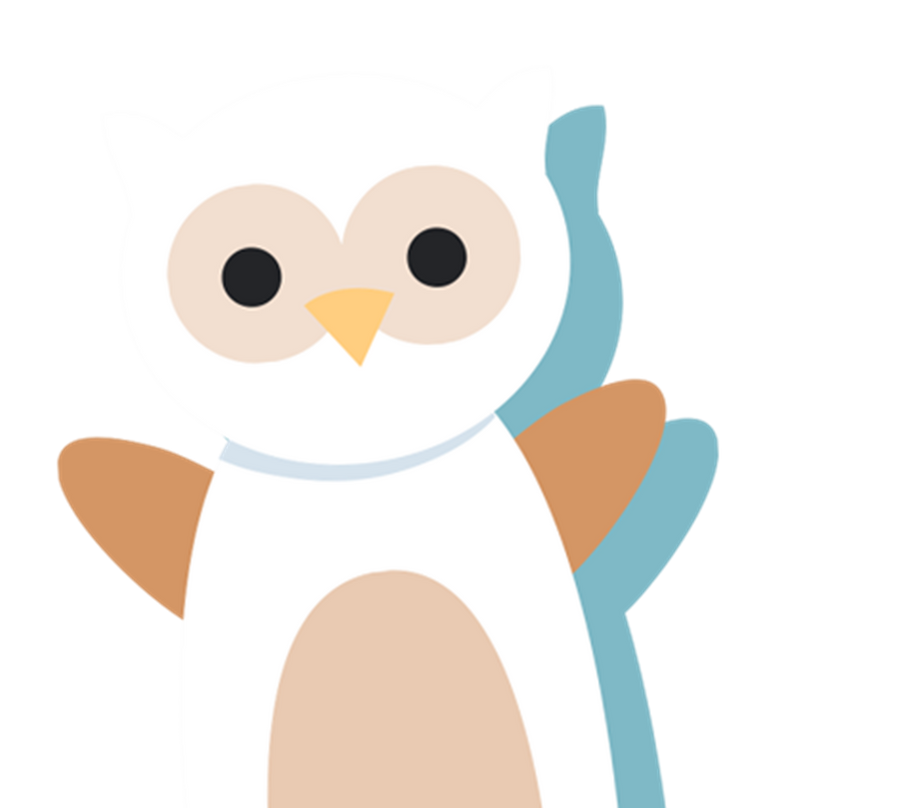 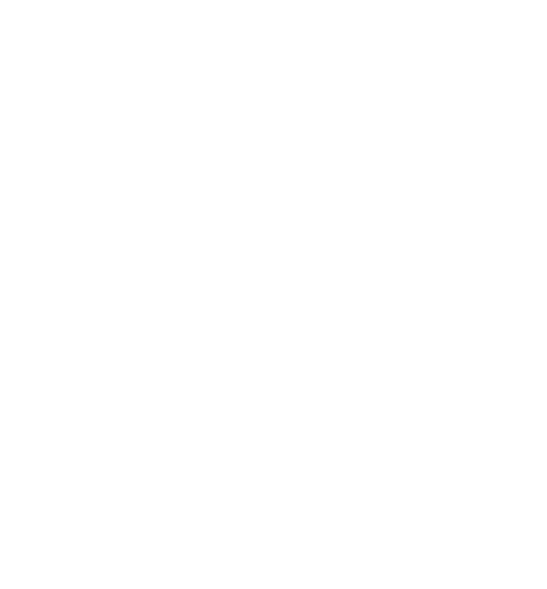 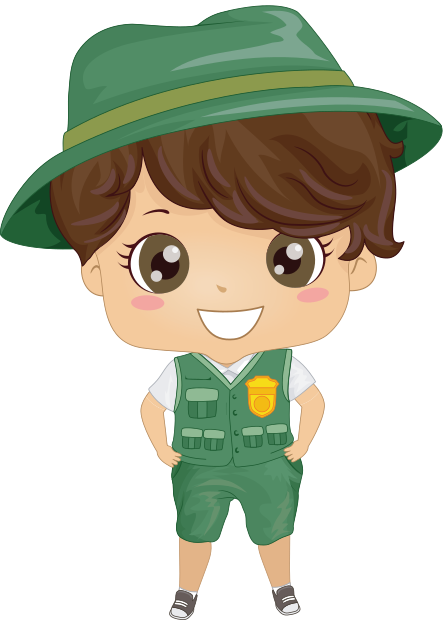 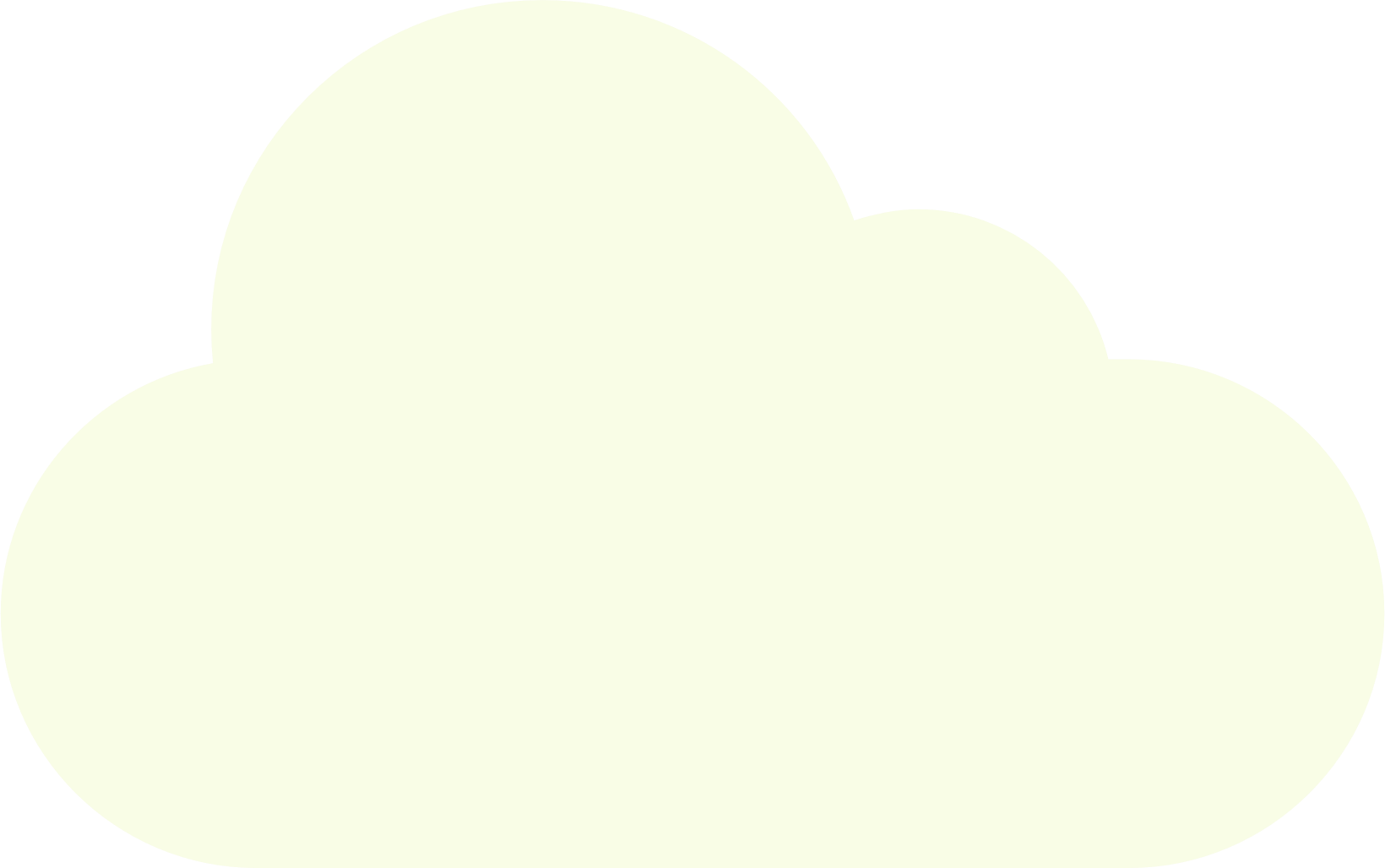 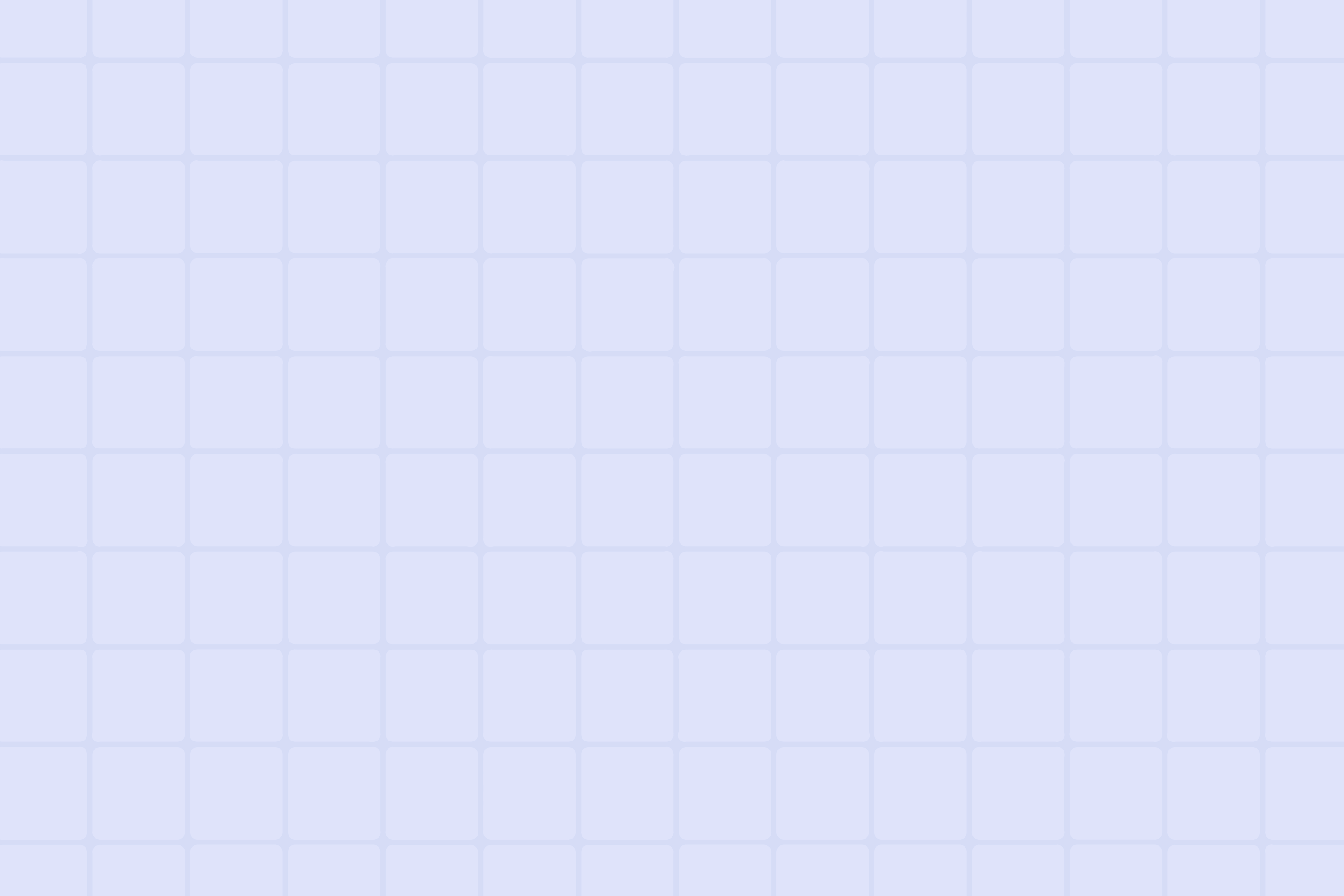 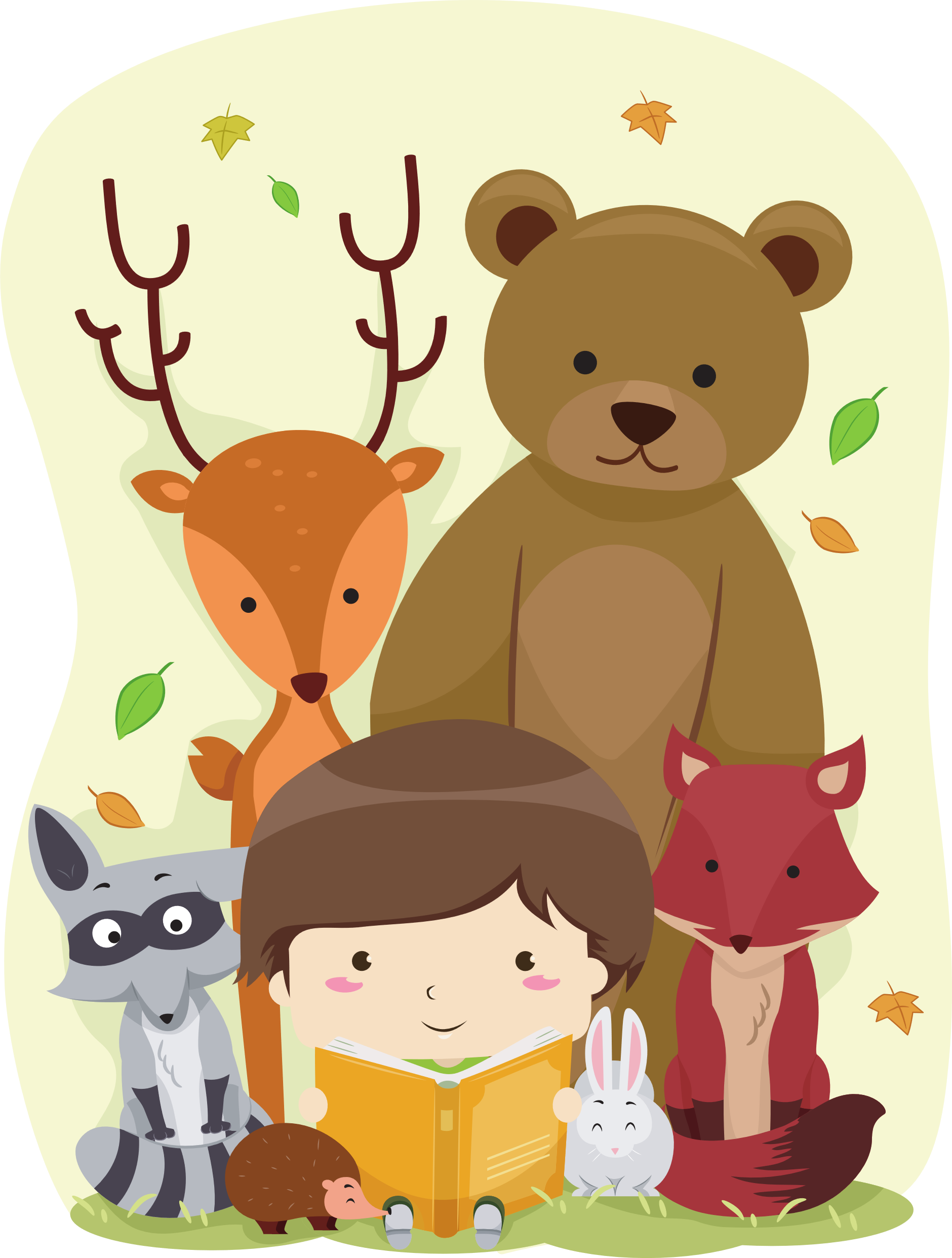 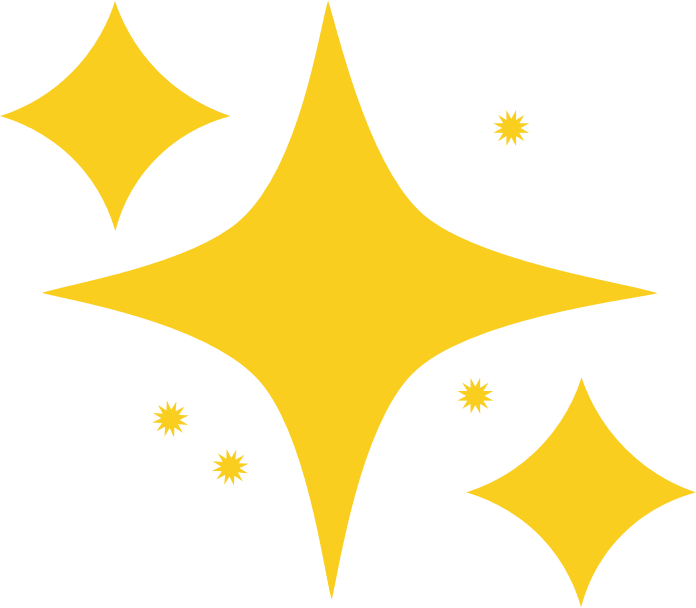 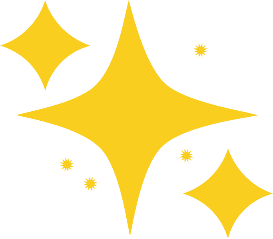 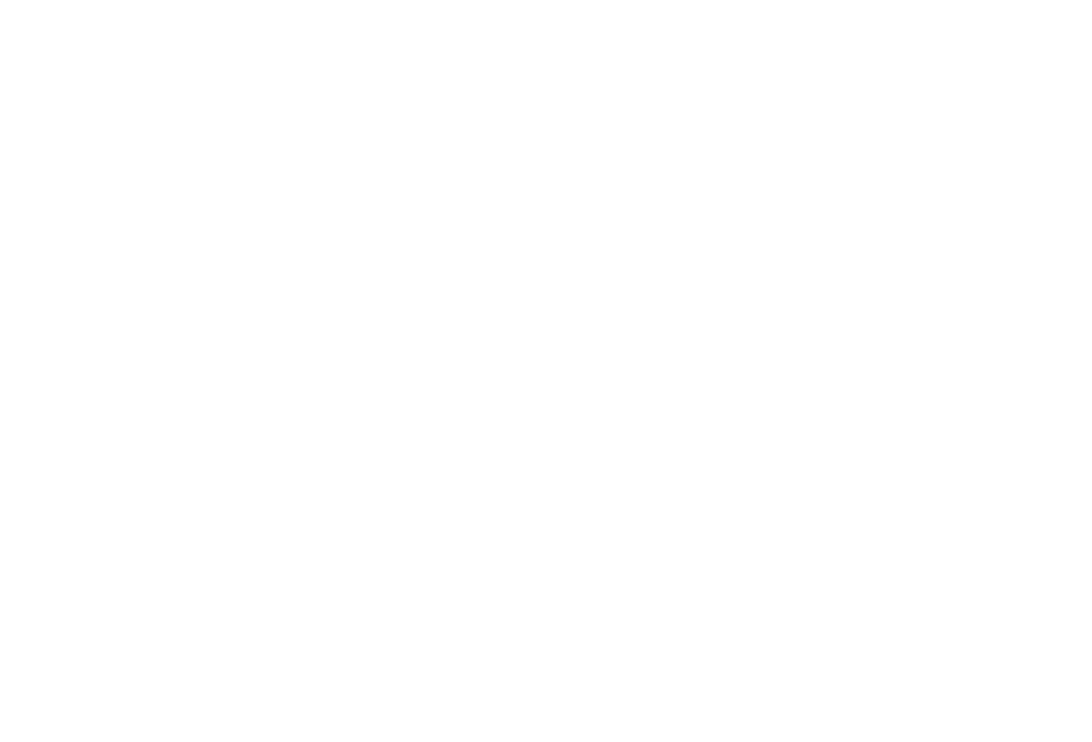 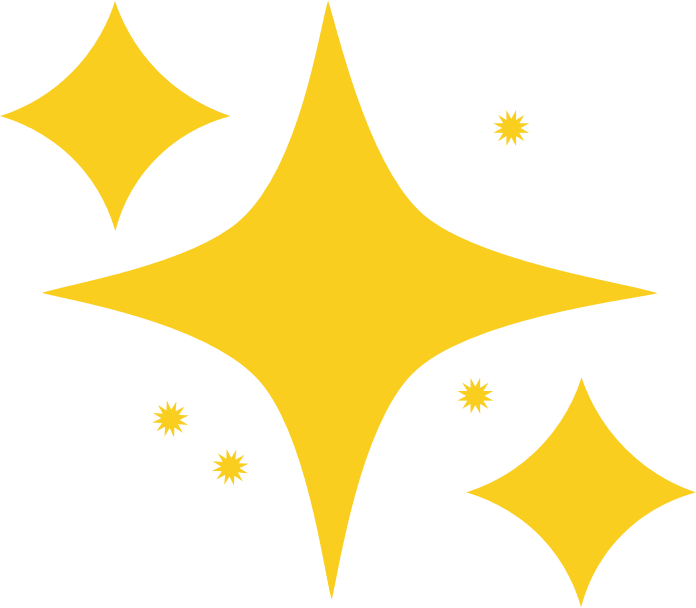 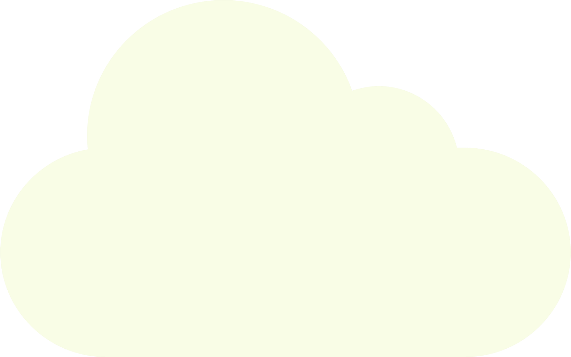 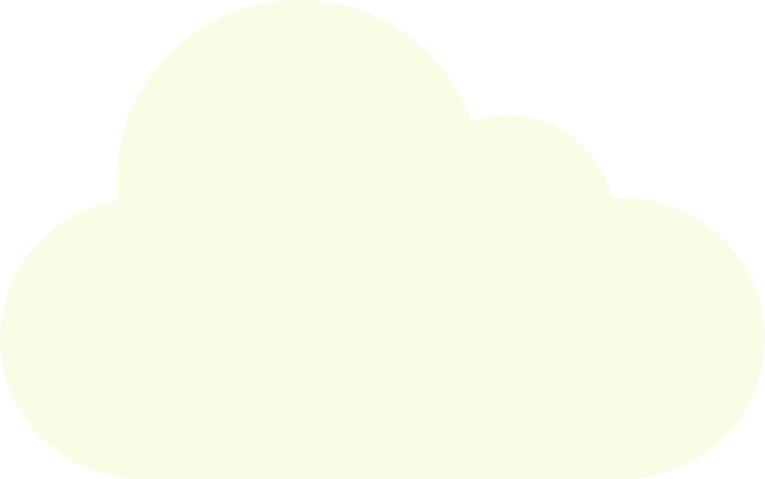 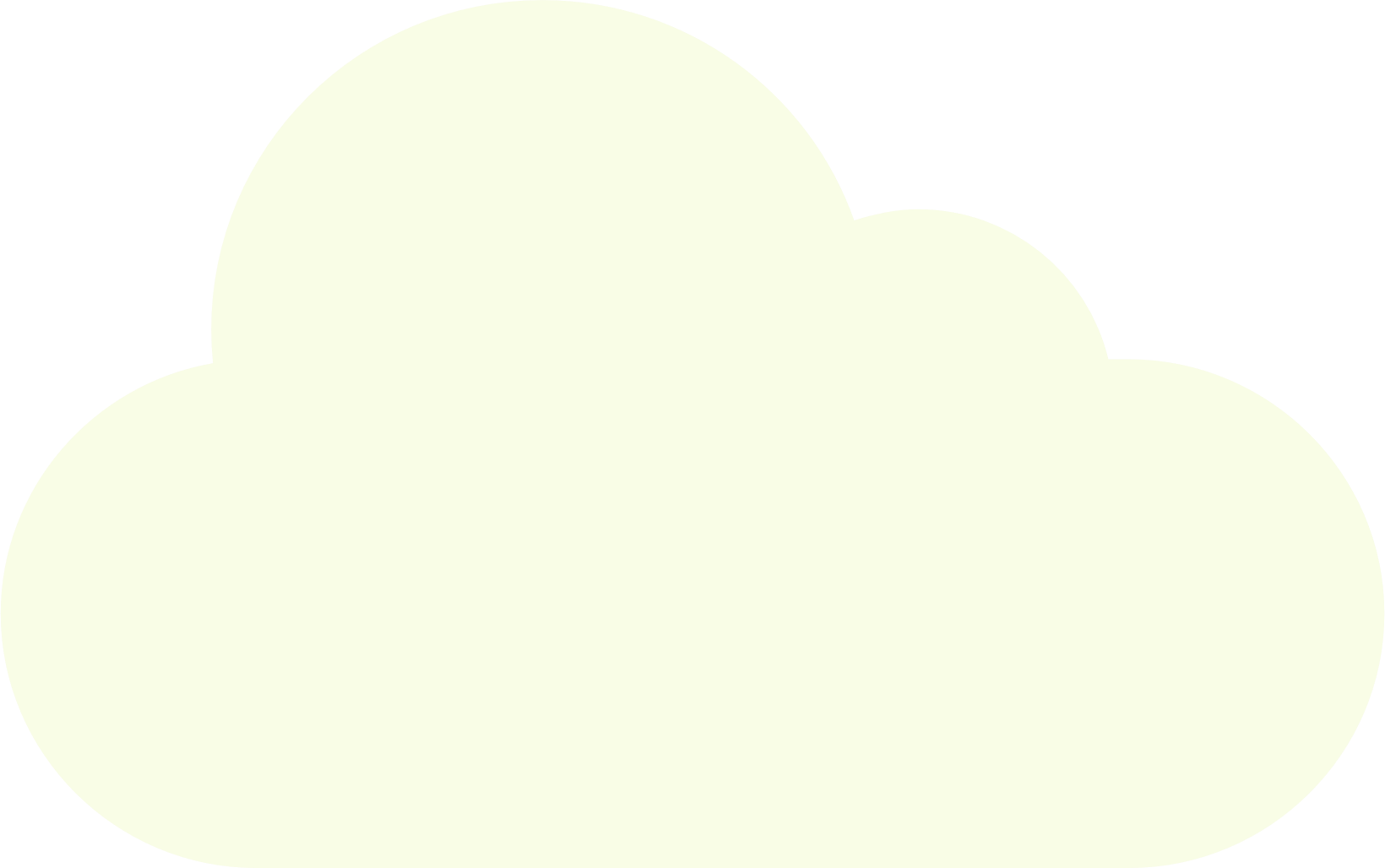 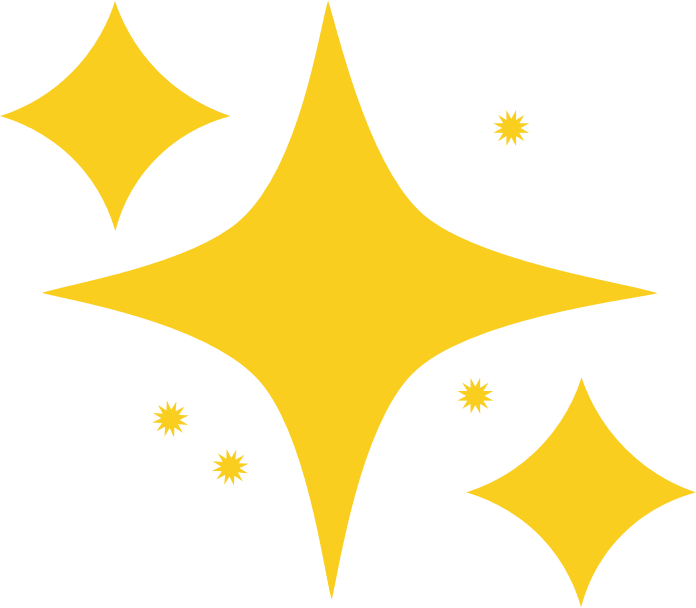 [Speaker Notes: Thiết kế: Hương Thảo – Zalo 0972115126. Các nick khác đều là giả mạo]